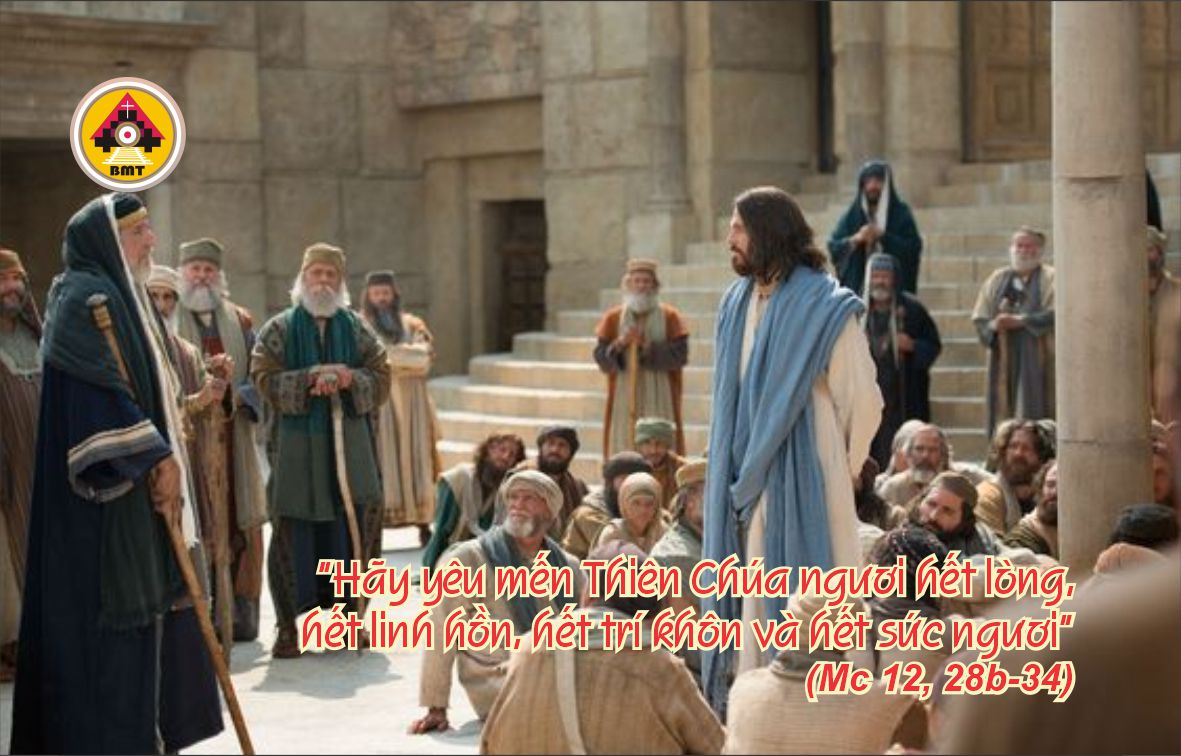 THỨ SÁU TUẦN III MÙA CHAY
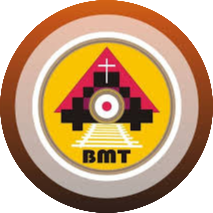 Ca nhập lễ
Lạy Chúa, giữa hàng chúa tể không ai giống như Chúa. Vì Chúa cao cả và làm nên những điều kỳ diệu, duy một mình Chúa là Thiên Chúa.
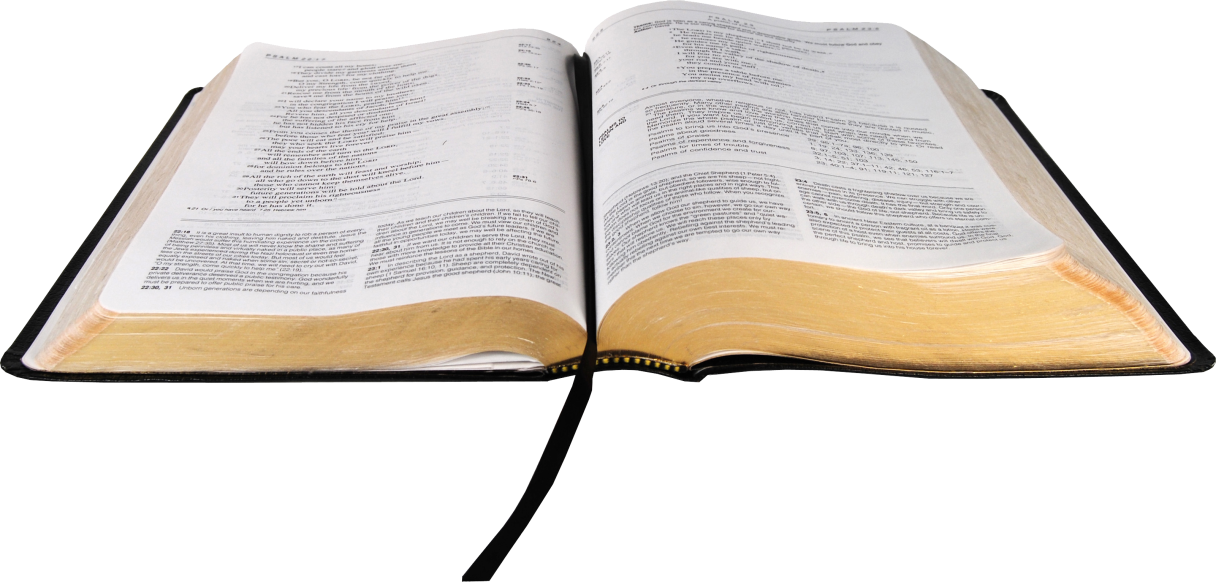 Bài Ðọc I: Hs 14, 2-10
Trích sách  Tiên tri Hô-sê. 
“Chúng tôi sẽ không còn nói rằng: Thần minh chúng tôi là sản phẩm do tay chúng tôi làm ra”.
ĐAP CA :
Tv: 80, 6c-8a. 8bc-9. 10-11ab. 14 và 17Ðáp: Ta là Chúa, là Thiên Chúa của ngươi, hãy nghe Ta răn bảo
Câu Xướng Trước Phúc Âm:
Phúc cho những ai thành tâm thiện chí giữ lấy lời Chúa, và nhẫn nại sinh hoa kết quả.
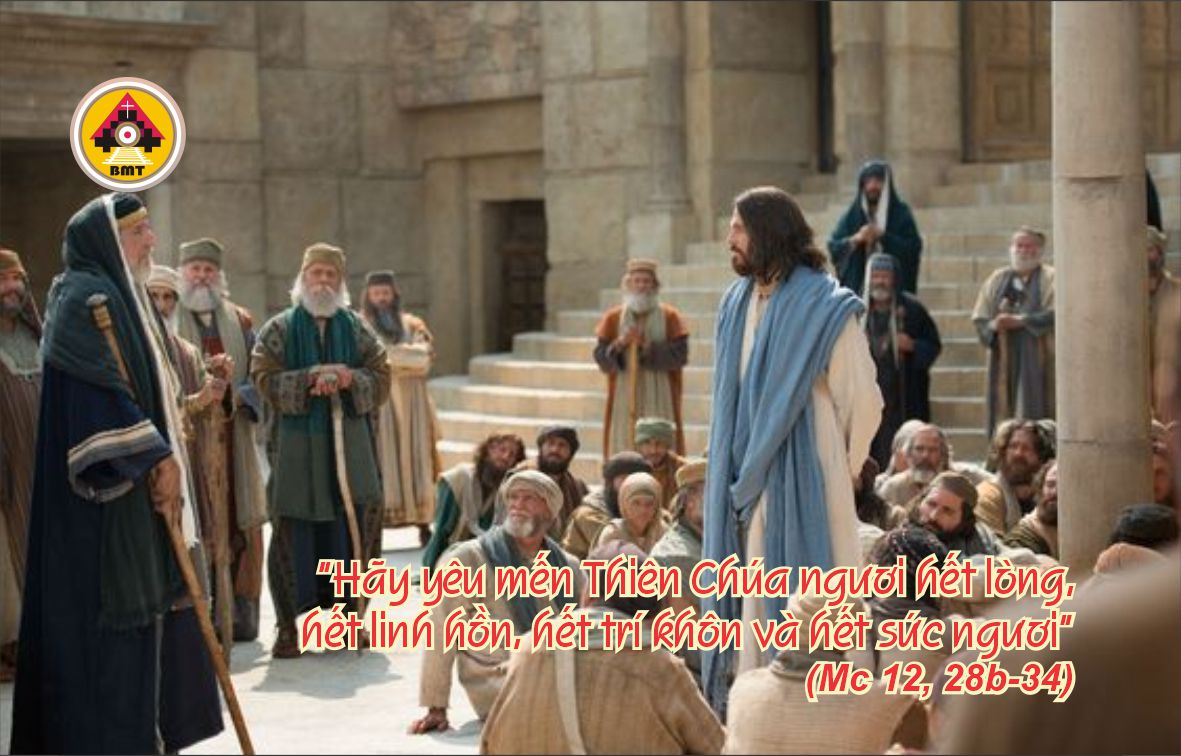 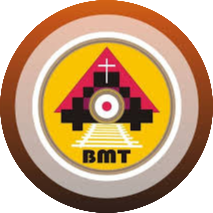 Phúc Âm: Mc 12, 28b-34
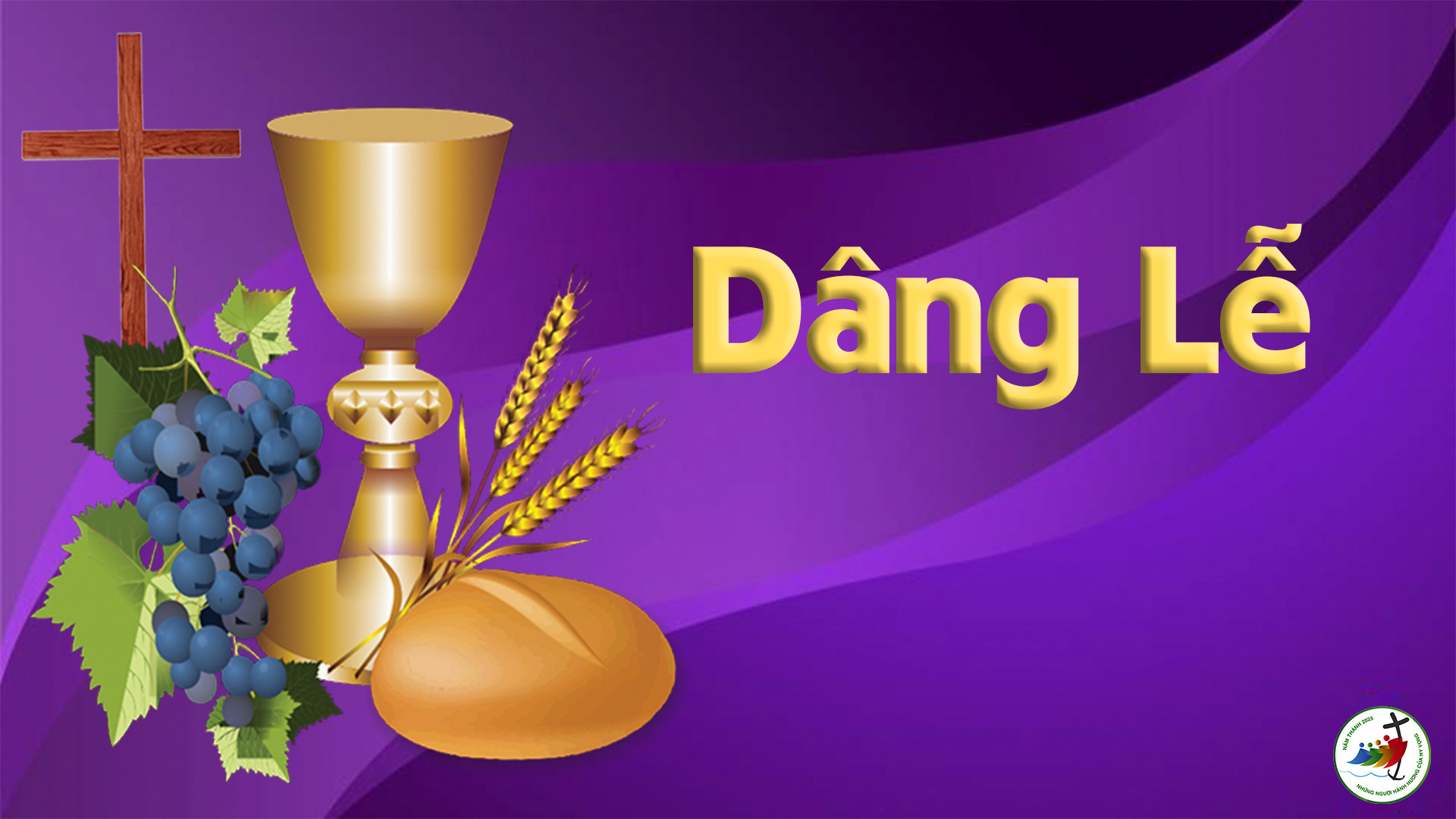 Ca Hiệp Lễ
Mến Chúa hết lòng và yêu tha nhân như chính mình, thì hơn mọi lễ vật hy sinh.
Ca Kết Lễ
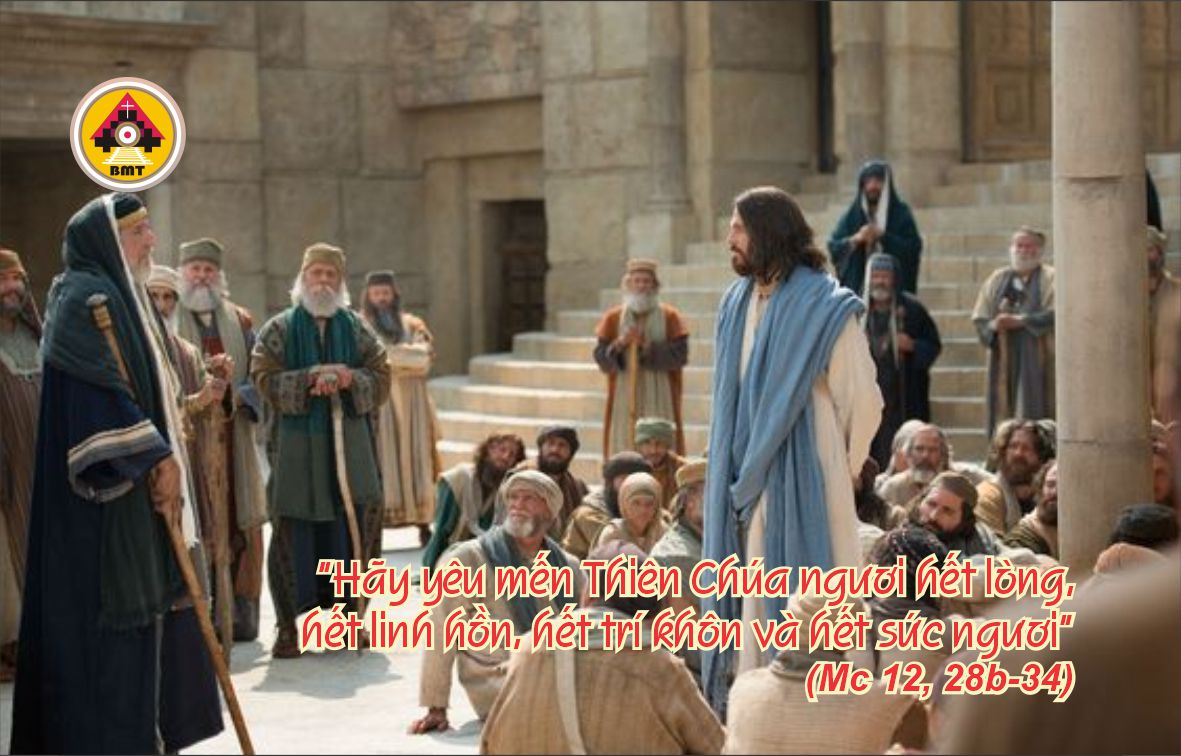 THỨ SÁU TUẦN III MÙA CHAY
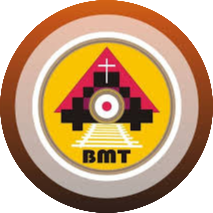